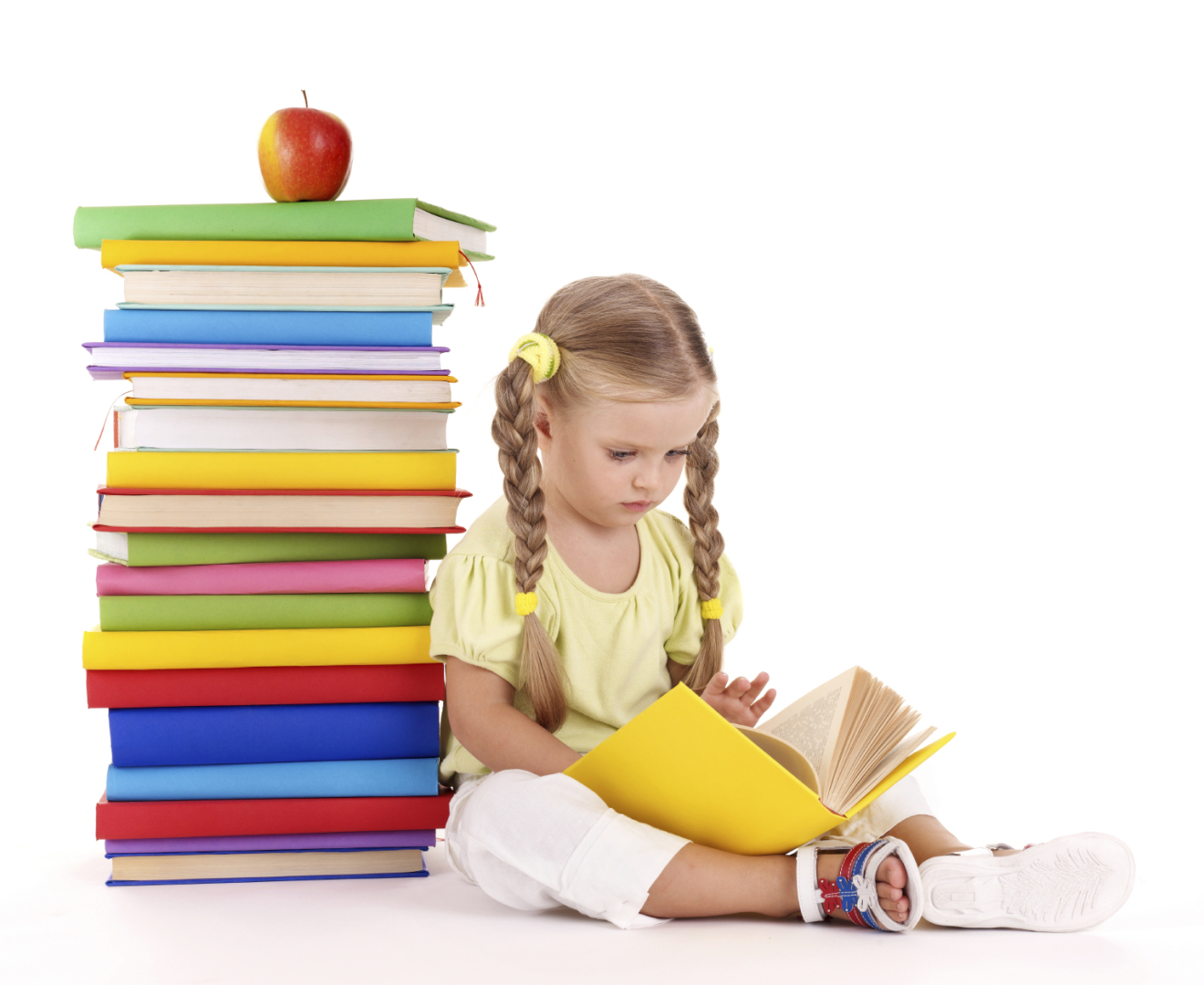 Тема урока:
Стихотворение 
И.П. Токмаковой 
«Живи, ёлочка!»
Подготовила 
учитель МКОУСКОШ
Гень Татьяна Сергеевна
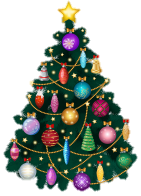 Речевая  разминка
ЖУ-ЖУ-ЖУ - На снежинку я гляжу.
КИ-КИ-КИ – Поиграем мы в снежки!
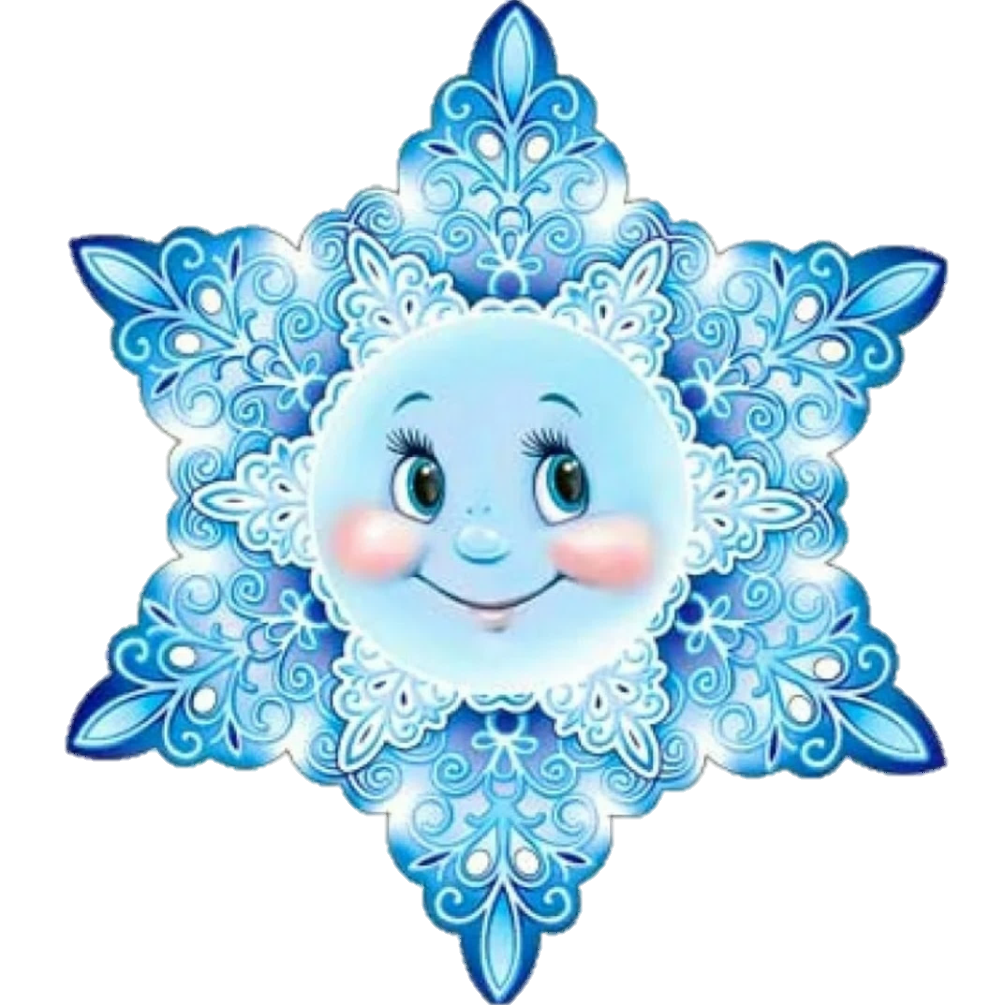 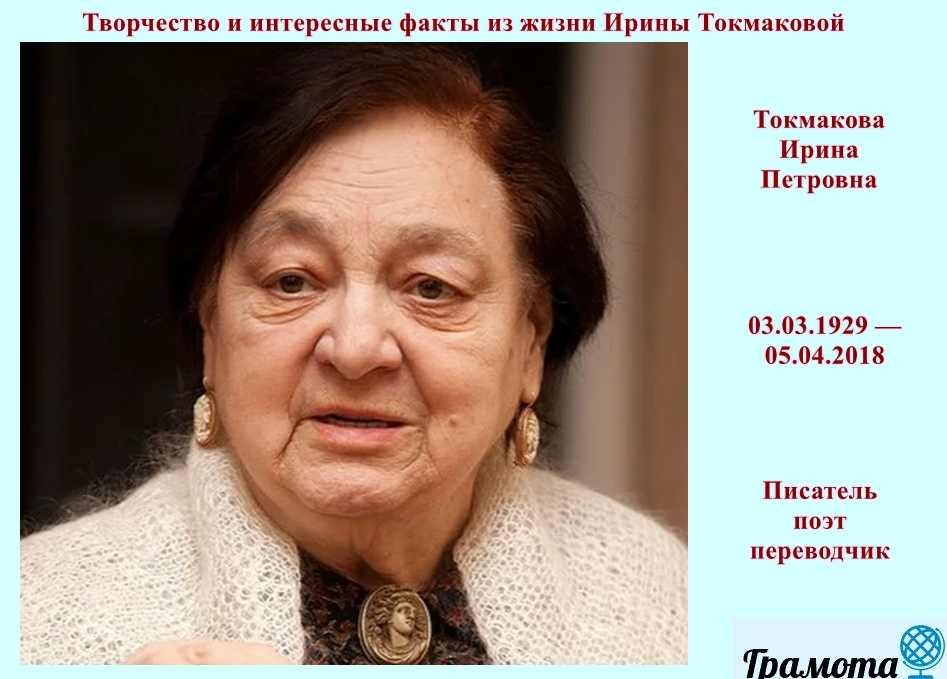 Ирина Петровна 
Токмакова

детский поэт,
 прозаик,
переводчик
 детских
стихов
Стихотворение « Живи, ёлочка!»
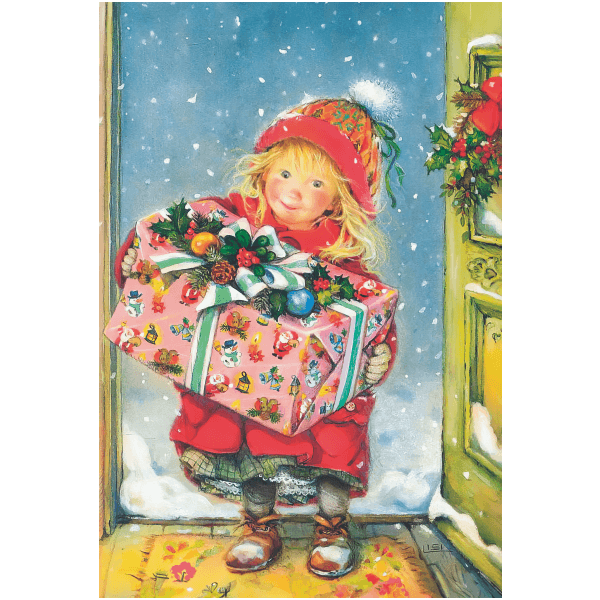 Мне ёлку купили! 
Мне ёлку купили!
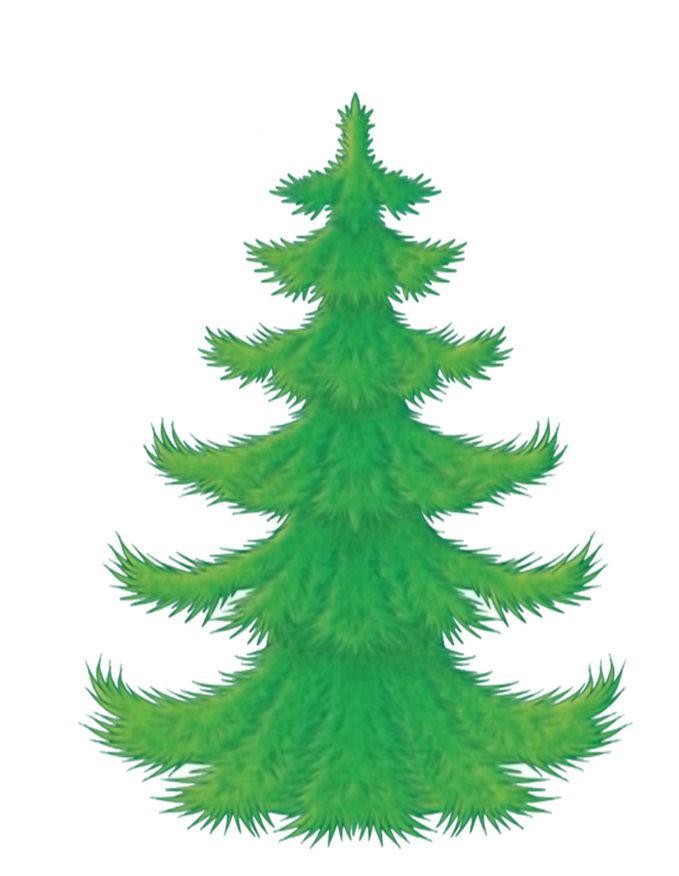 В лесу на опушке
 её не рубили.
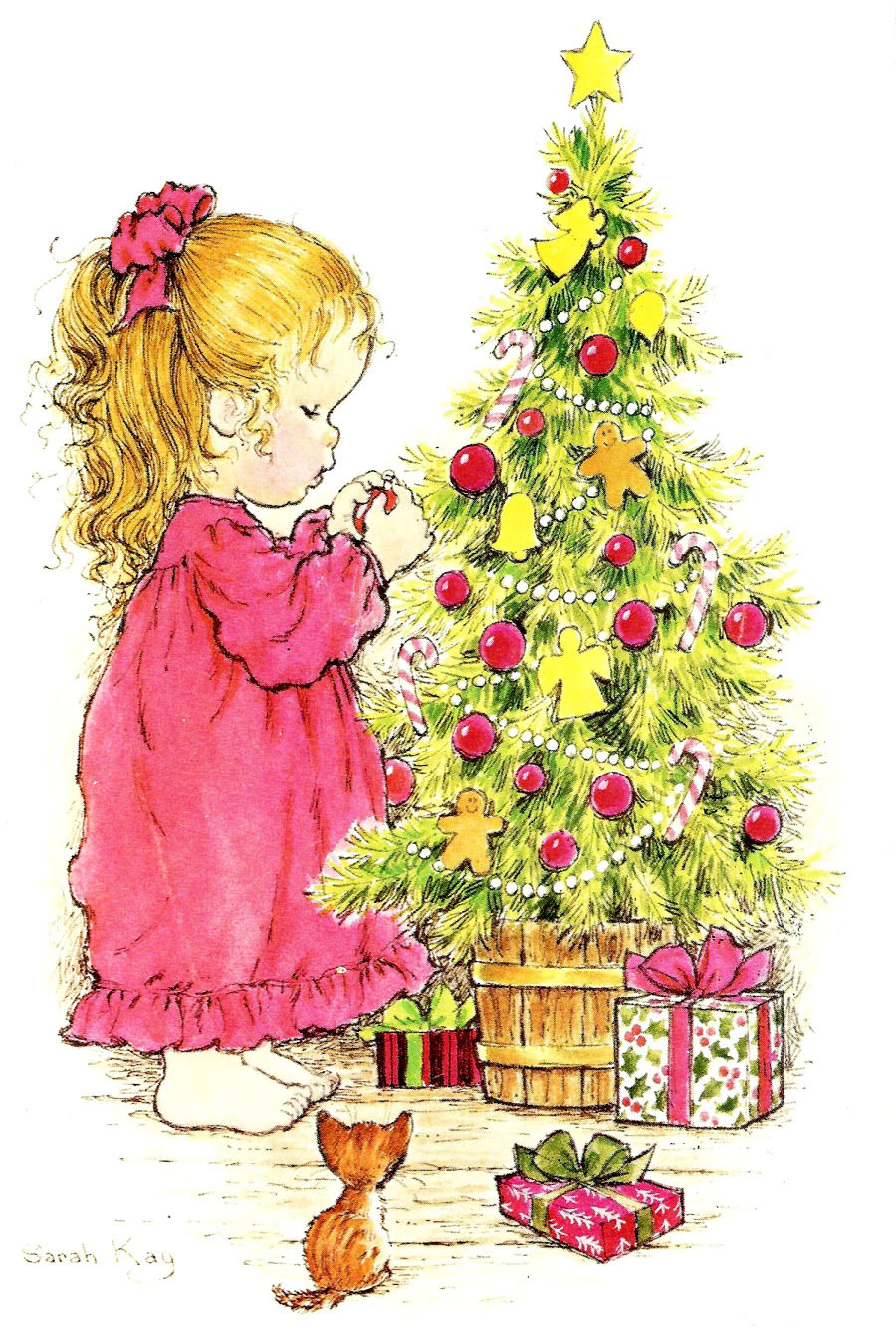 А сделали ёлку
 на добром заводе,
 Хорошие дяди, весёлые тёти.
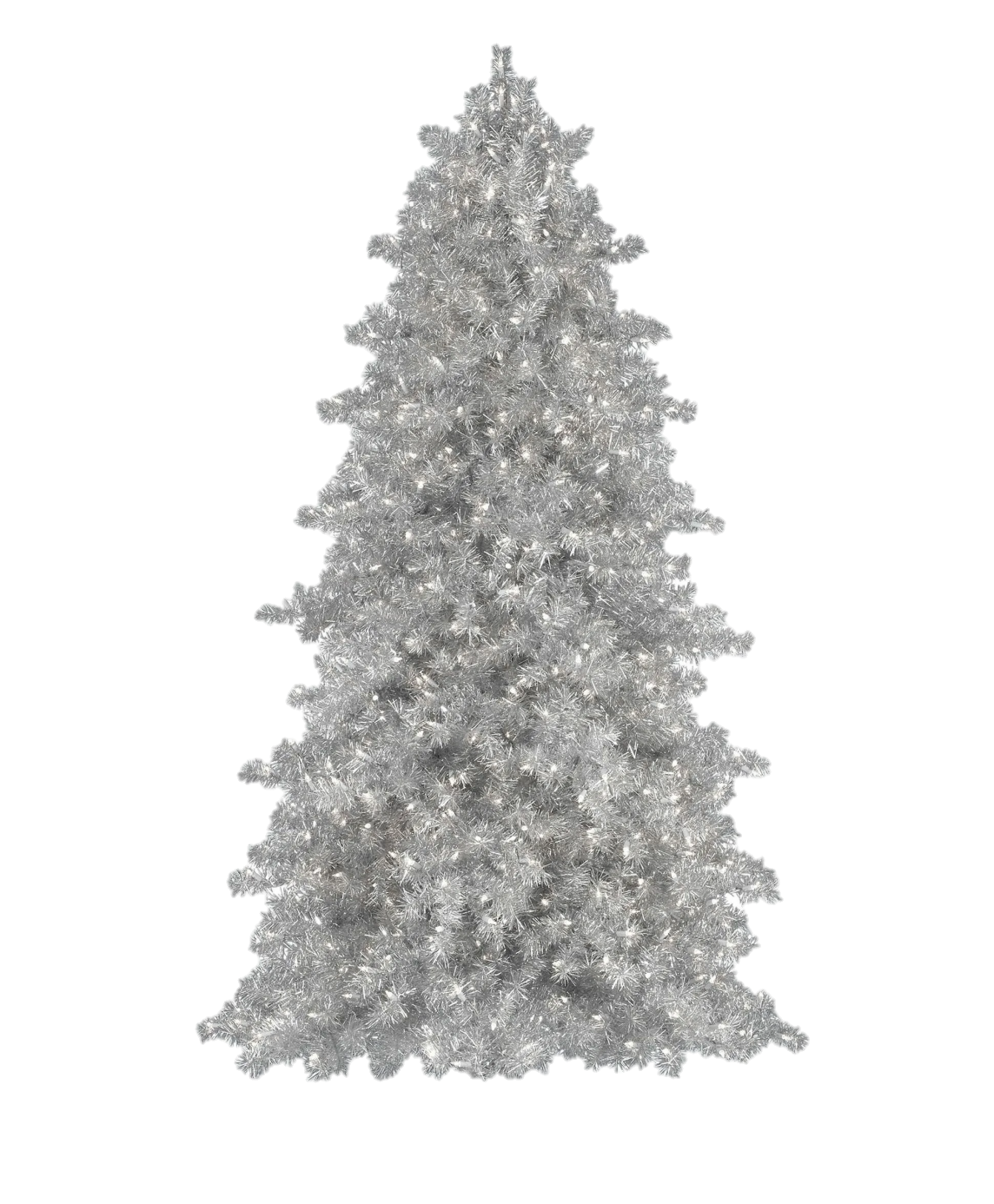 Скорей приходите, скорей поглядите
На ёлку из тонких серебряных нитей:
Вся в хвое мохнатой, блестящей и пышной, 
Задень - и она зазвенит еле слышно.
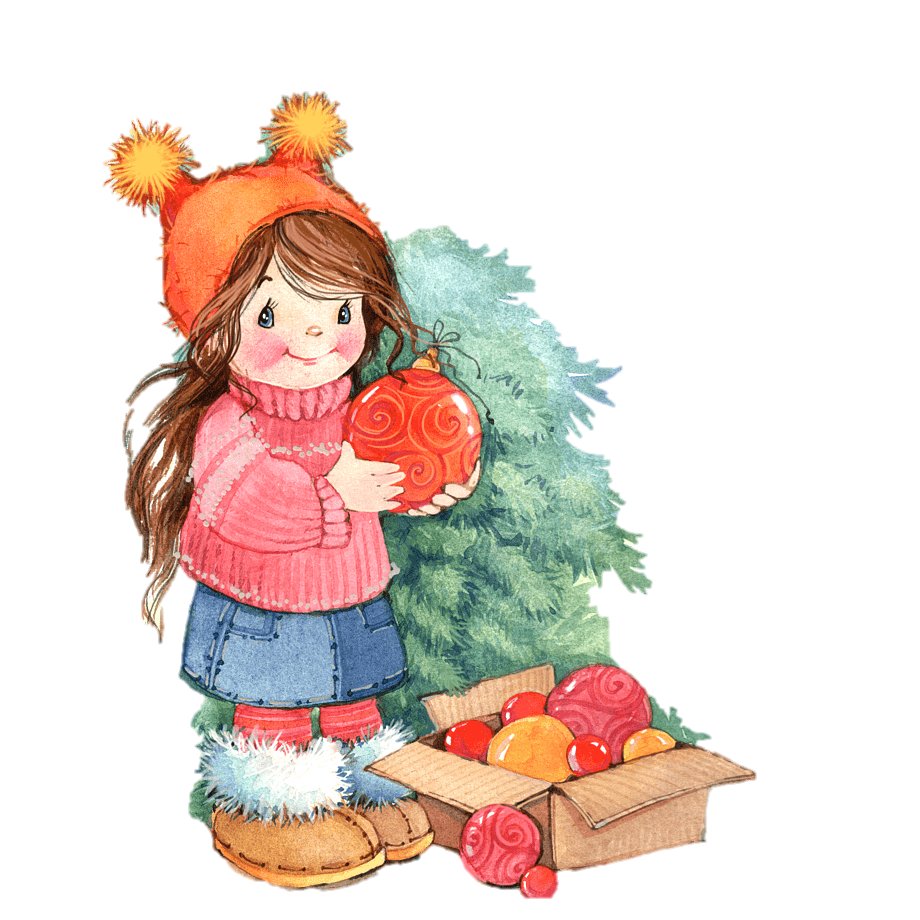 А ёлка лесная осталась живая,
 Стоит на опушке, 
Макушкой кивая.
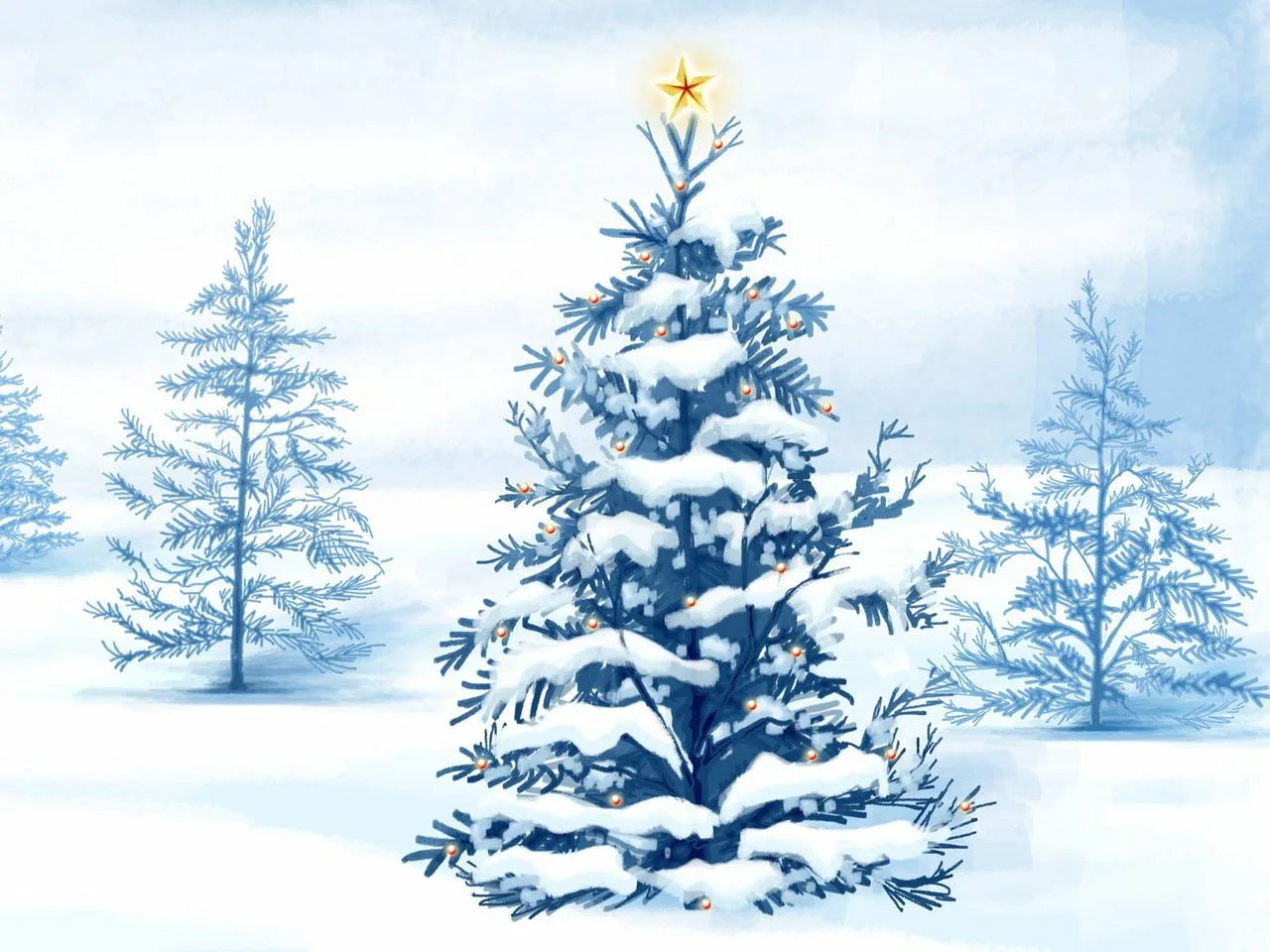 Кому? Никому!
 Просто — ветру, метели,
 Такой же красивой
 Не спиленной ели!
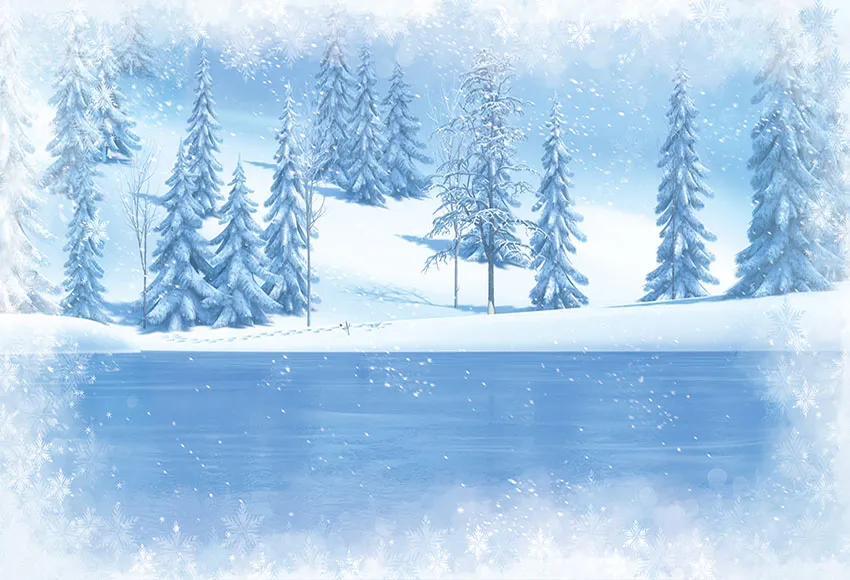 Словарная работа
Нам встретились такие слова, как: 
опушка, 
макушка, 
завод.
Давайте эти слова тоже прочитаем.
Опуш-ка,  макуш-ка, за-вод
О  ЁЛКЕ
Ёлка — это стройное дерево, которое может вырастать высотой до 35 метров. Первые 10 лет растёт очень медленно — по несколько см в год, потом скорость роста увеличивается, но через 100-120 лет опять замедляется. Имеет пирамидальную (треугольную) крону с острой верхушкой. Ветви расположены густо по всему стволу. Его часто трудно увидеть за еловыми лапами. Ель — долгожительница,  она живёт 250-300 лет. Это про нее загадка: «Зимой и летом одним цветом».
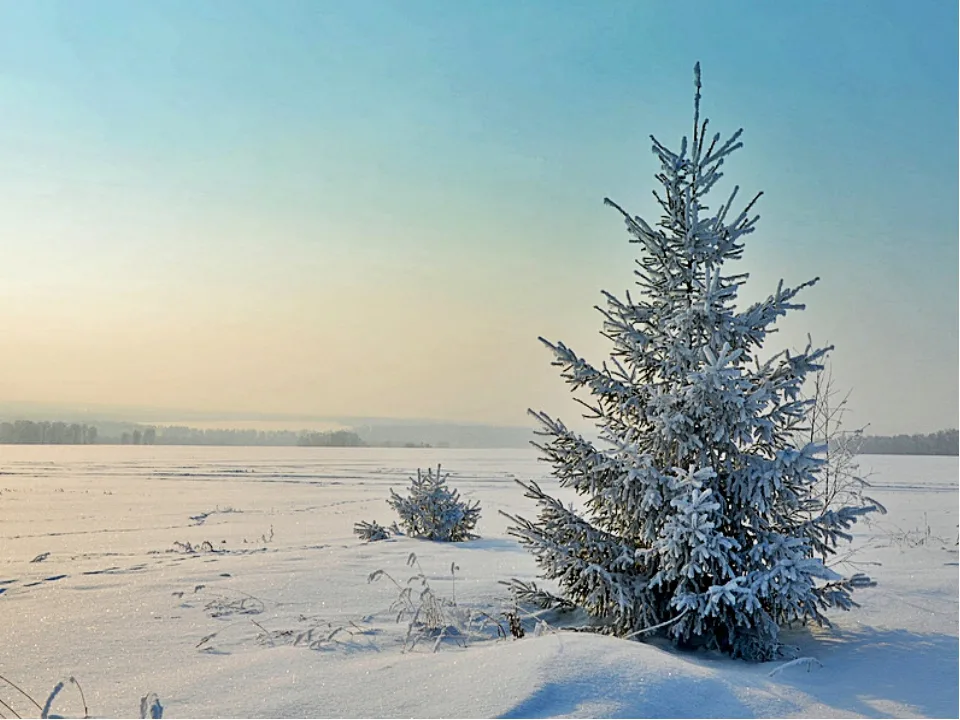 Подводим  итоги
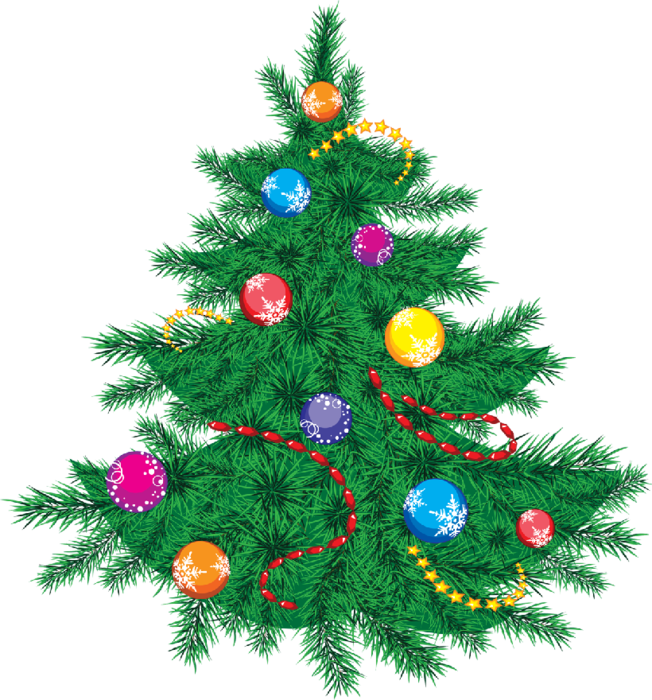 - Какую елку купили девочке? 
-Как вы думаете, какую елочку лучше наряжать, искусственную или живую?
-Почему лучше наряжать искусственную елочку?
Домашнее задание
1 вариант: Читать стихотворение «Живи, ёлочка!» выразительно, стр. 88.2 вариант: раскрасить ёлочку с  игрушками.
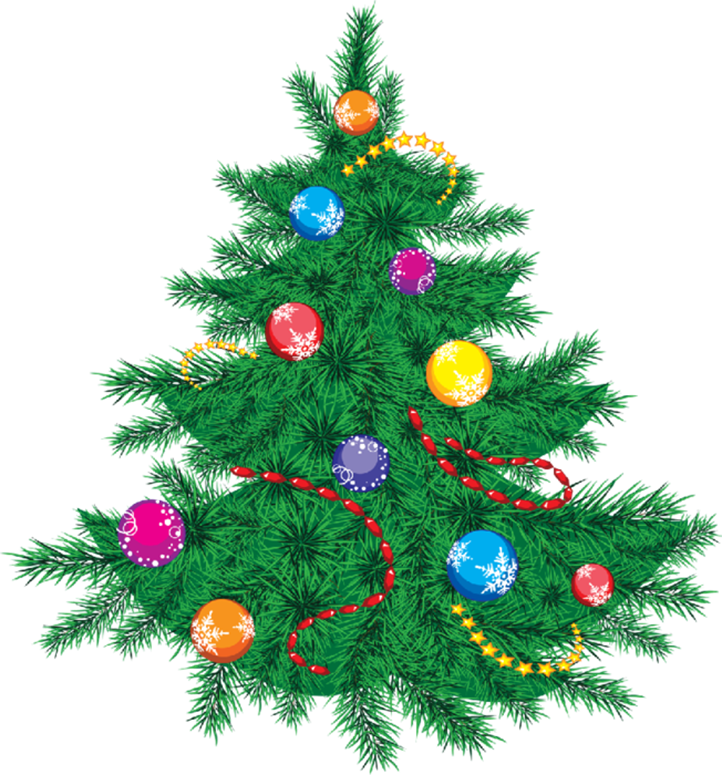